Activity 4AFood Storage
1
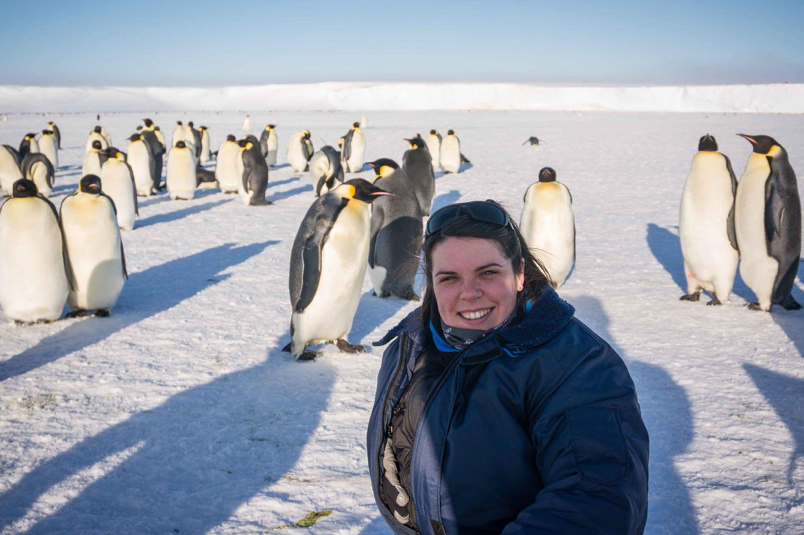 Meet the STEM Professionals
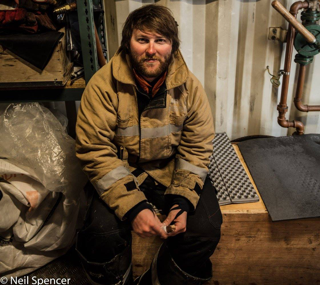 Dr Jess Walkup Rothera Station Leader 
Richard Warren Halley Station Leader
2
To compare and contrast different approaches to storing and protecting food.

To collect data to illustrate which approach to storing and protecting food would be ‘best’.
Objectives
3
How many different ways of packaging food can you think of?

What makes the ‘best’ food packaging?

Test out some ideas with an egg drop
Introduction
4
Station Leaders, like Jess and Richard, are responsible for ensuring that food is stored and packaged safely and sensibly on Research Stations.  

Did you know that food is sometimes stored in an ice cave?  Find out more here!
Background
5
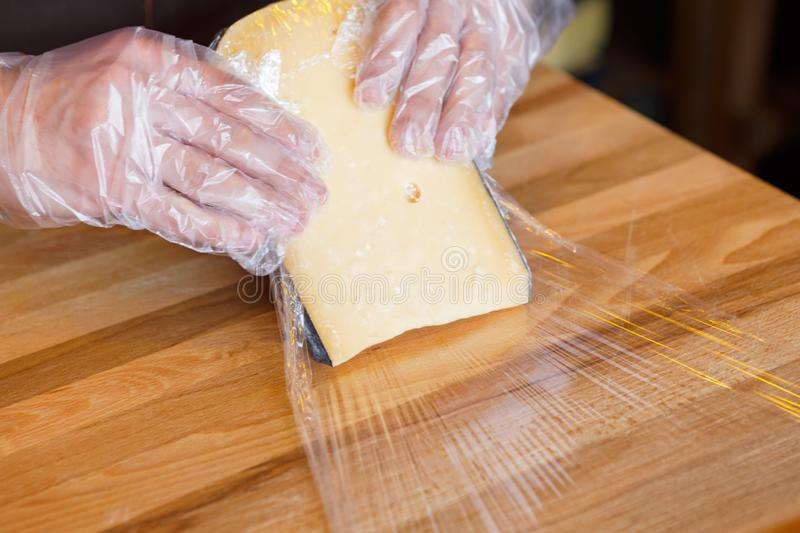 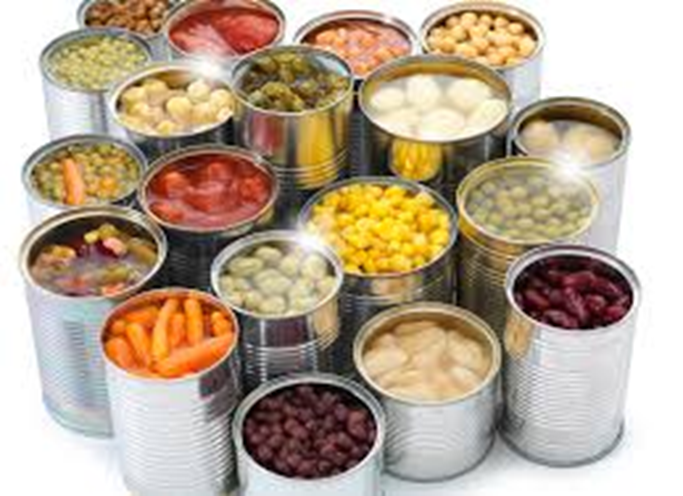 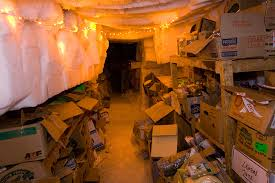 Ways to preserve food
Can you remember how you preserved food? How does that link to storing food?
6
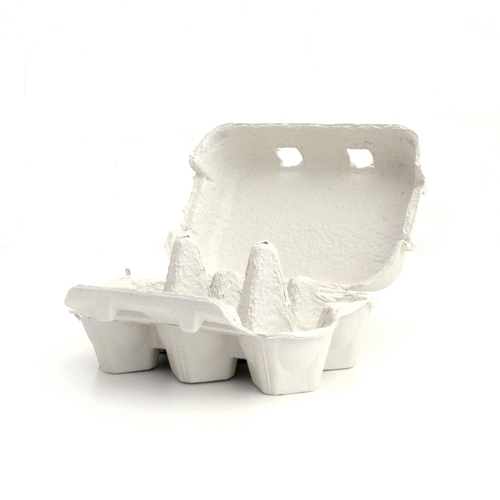 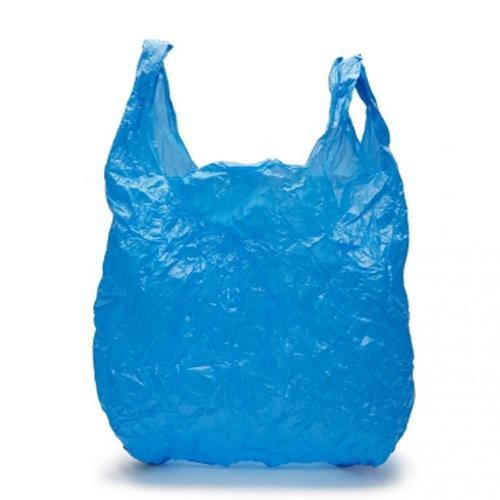 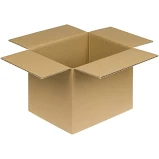 More ways to store food
7
Jess and Richard need your help as the recent batches of bread being made keep getting squashed at the Rothera and Halley Stations.

Can you plan an investigation to find out which food packaging would be most effective and why?

Write to either Richard or Jess telling them what you have found out.
Activity
8
Learn how some foods are packaged with gases

Take part in the Squashed Tomato Challenge!
Links
9